Adjetivos demostrativos
Objetivo: Ejercitar la construcción de frases, reconocer el sustantivo como la base de la frase y emplear adecuadamente los adjetivos demostrativos como el complemento para dar más exactitud y forma a la frase.
•Los adjetivos demostrativos se utilizan para determinar la ubicación de las cosas.
Empleamos this (que se pronuncia dis) para el singular y these (que se pronuncia diis) para el plural cuando el sustantivo que estamos modificando se encuentra cerca de la persona que habla.
“This” (este, esta). Modifica al sustantivo indicando que el objeto se encuentra próximo o cercano.

Ejemplo: 
				Este lápiz                 
				This pencil  		(dis pensol)
				Esta silla			
				This chair			(dis cheor)  
				Este marcador
				This marker		(dis marker)
•Cuando  usamos adjetivos demostrativos, también podemos emplear otros adjetivos.
 
Por ejemplo:
- This new pencil. 
Este lápiz nuevo.
  		
- This old chair.
Esta silla vieja.
		
- This new, beautiful and interesting book.
Este libro nuevo, bonito e interesante.
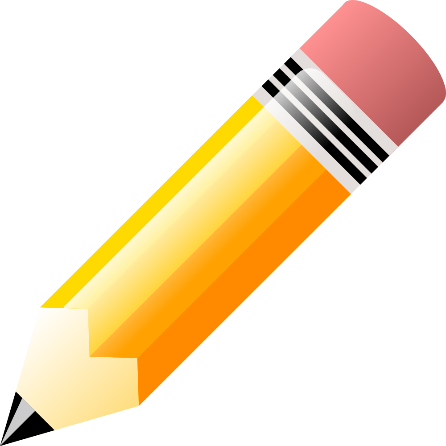 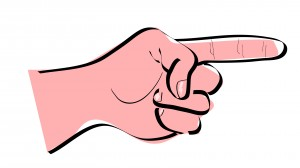 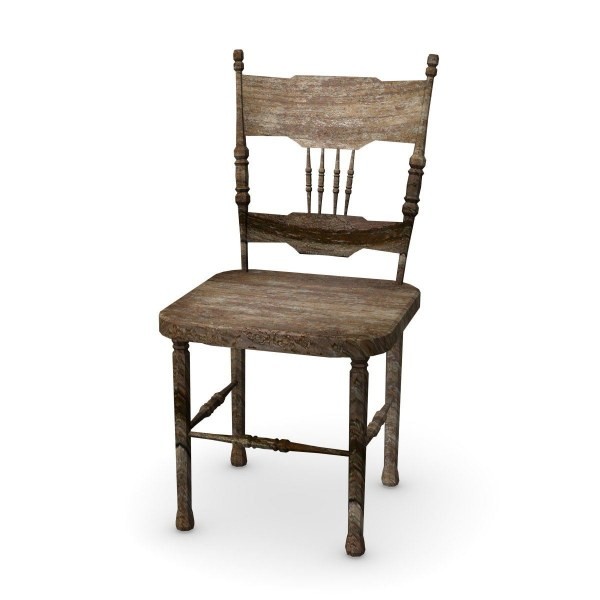 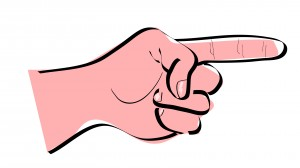 “ These” (estos, estas). 

Es el plural de “this”. También indica que los sustantivos están cercanos.
Ejemplo: 
			Estos libros.
			      
			These books  (diis buks) .
La diferenciación en pronunciación entre “this” y “these”, es que cuando es plural el sonido es más pronunciado. 
				This = 		(dis)
				These= 		(diis)

	Estas sillas		-These chairs		(diis cheiors)	   
	Estos lapiceros	-These pens		(diis pens)
	Estos escritorios	-These desks		(diis desks)
•Cuando  usamos adjetivos demostrativos, también podemos emplear otros adjetivos.

 	 -These new, original and comfortable shoes.
	  Estos zapatos nuevos, originales y cómodos
				           
	 -These soft and delicate hands.
	  Estas manos suaves y delicadas.

         	-These big, bright and happy eyes.
	 Estos ojos grandes, brillantes y alegres.
Cuando hablamos de objetos lejanos, empleamos:
that (que se pronuncia dat) para el singular y 
those (que se pronuncia dous), para el plural.
“That” (ese, esa, aquel, aquella).  En este caso, el adjetivo modifica al sustantivo, indicando que se encuentra lejos.
Ejemplo: 
That window (dat uindou)			
Esa ventana  
				
				That door	(dat dor)
				Esa puerta
				
That wall		(dat uol)
Esa pared
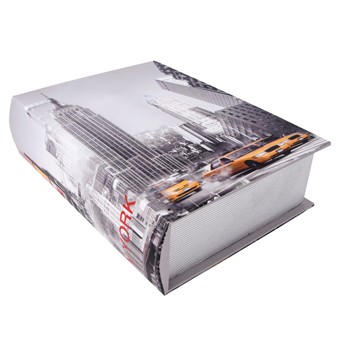 Ese libro grande.				     
-That big book.



Esa maleta morada, nueva y moderna.
-That purple, new and modern bag.
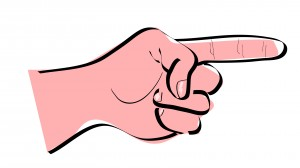 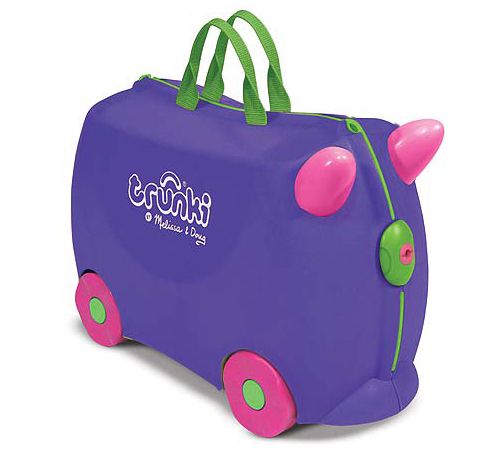 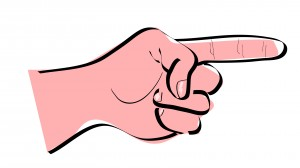 “Those”	(esas, esos, aquellos, aquellas).  
Es el plural de “that”. También se usa para indicar que los sustantivos están lejanos.
Ejemplo: 
Those chairs (dous cheirs) 
Esas sillas

-Those old pens (dous old pens)
Esos lapiceros viejos.	

-Those big, clean and transparent Windows
Esas ventanas grandes, limpias y transparentes.	
(Douse big and transparent uindous)
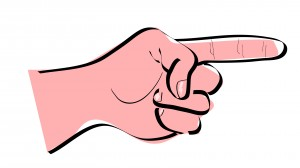 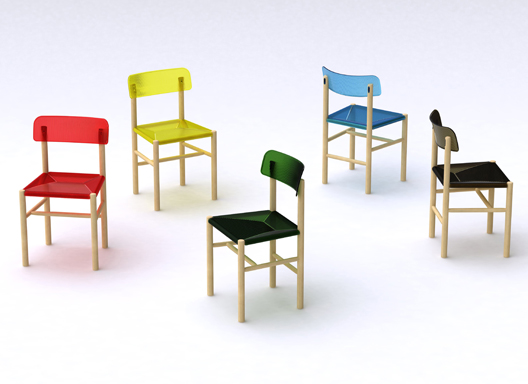 Those pink and old books.
(dous    pink     and   old   buks)
Esos libros rosados y viejos.


These new boots and those big pants.
(dis         niu    buts      and    dous    big   pants) 
Estas botas nuevas y esos pantalones grandes.
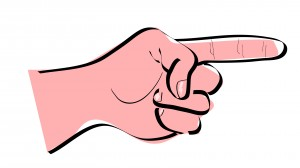 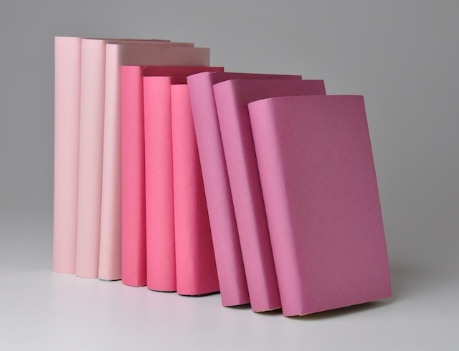 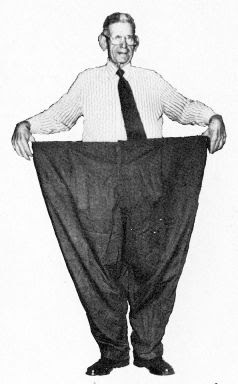 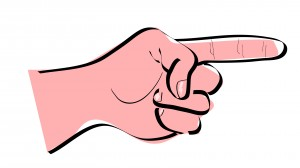 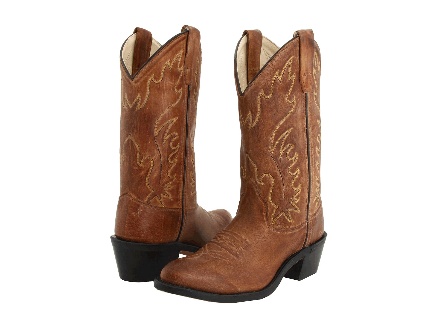 ADJETIVOS DEMOSTRATIVOS - PARTES Y OBJETOS DE LA CASA
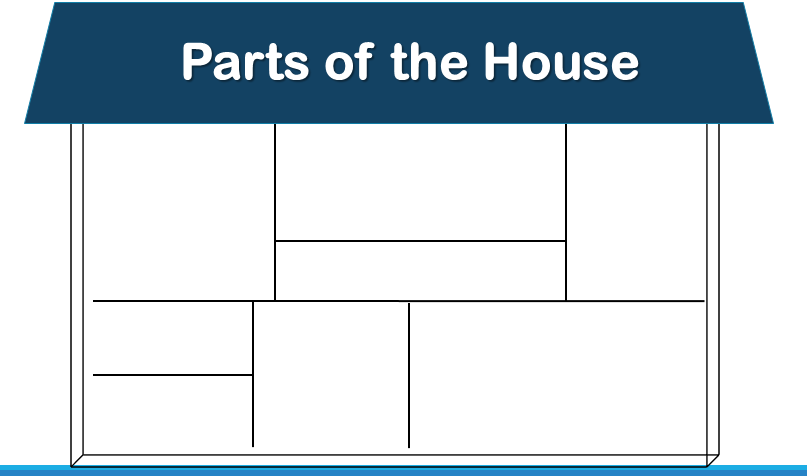 Master
Bedroom
(master bedrum)
Habitación principal
Dining room
(dainin rum)
Comedor
Kitchen
(kitchen)
Cocina
Hallway (jol-uei)
Corredor
Bath room
(Bad rum)
Baño
Bedroom
(bedrum)
Habitación
Living room
(livin rum)
Sala de estar
Garage
(garash)
garaje
Foyer 			(foier)		Vestíbulo
Entrance 		(entrans) 	Entrada
Corridor 		(corridor) 	Corredor
Basement 		(beisment) 	Sótano	
Garage 		(garash) 	Garaje
Patio 			(patio) 	Patio*
Yard 			(iard) 		Patio*
Garden 		(garden) 	Jardín
Terrace 		(terras) 	Terraza
Roof 			(ruf) 		Tejado 
Ceiling			(siling) 	Techo
Door 			(dor) 		Puerta
Front Door		(front dor) 	Puerta principal
Attic 			(atic) 		Ático
Balcony 		(balconi) 	Balcón
(* estas dos palabras son sinonimos)
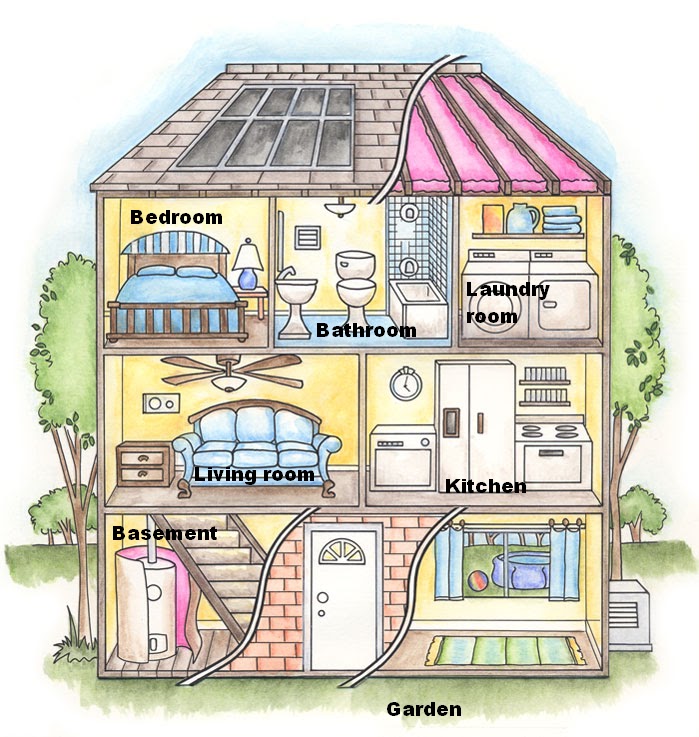 Imagen tomada de: http://www.energiaadebate.com/Articulos/Marzo2010/Imagenes/Odon1.jpg
LIVING ROOM
KITCHEN
BEDROOM
Encuentra más vocabulario en: http://www.saberingles.com.ar/lists/house.html
Recordemos:
This  → Se utiliza para un objeto singular cuando está cerca.
That → Se utiliza para un objeto singular cuando está lejos.
These → Se utiliza para un objeto plural cuando está cerca.
Those → Se utiliza para un objeto plural cuando está lejos.
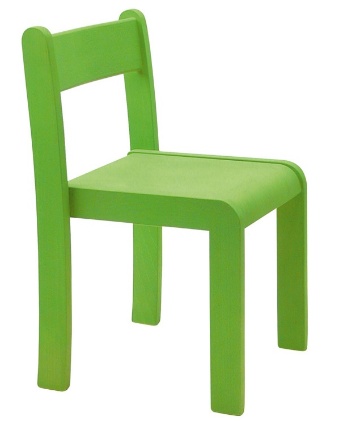 •Esta silla verde   		
This green chair
(dis grin cheir)

•Esa mesa azul y nueva. 
That blue and new table.
(dat blu and niu teibol)
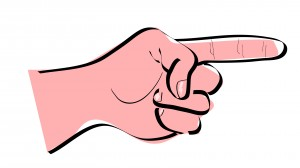 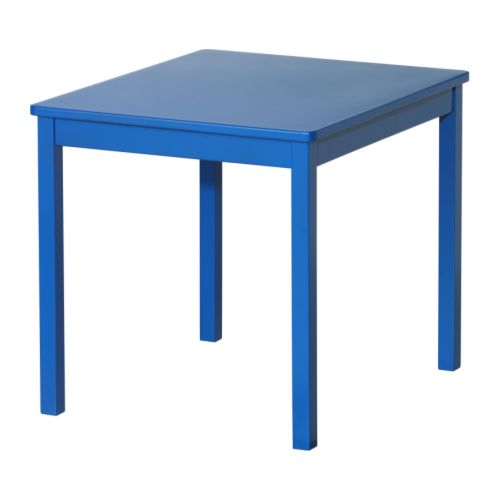 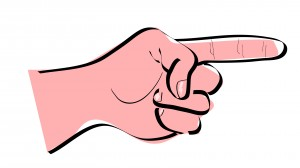 Posesivos:
“0f” “sajón”
Objetivo: Comprender la estructura gramatical del posesivo para establecer la relación de pertenencia en inglés, teniendo en cuenta que esta cambia según el poseedor.
•En español,
para indicar quién es el dueño de algo, usualmente se emplea la expresión de o del (que realmente es la unión del posesivo “de” con el artículo “el” )
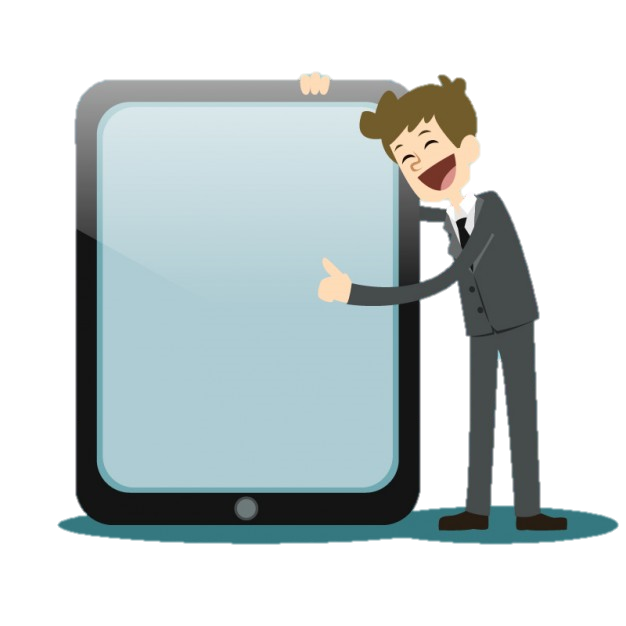 •La casa de María
•La maleta de Susana
•El libro de Diego
•El lapicero de Andrés
•El árbol del parque
•El dibujo del libro
Imagenes tomadas de: www.freepik.com
•En inglés, el genitivo (relación de propiedad o posesión) se forma de dos maneras:
POSESIVO
OF
Sajón (‘S)
Personas, animales, países, etc.
Cualquiera excepto personas
1. El uso de la preposición of (de) es correcto cuando el poseedor es un animal, objeto o cualquier otro que no sea persona.
 
Ejemplos: 	
La ventana de la casa blanca.			 	
-The window of the White house.
El reloj  de la  iglesia pequeña.  		
-The clock of the small church.
 (da clok of da smol chorch)

La puerta café de la biblioteca nueva. 
-The brown door of the new library.
(da braun dor of da niu laibrari)

El árbol verde del parque grande.
-The green tree of  the large park.
(da grin tri of da larsh park)
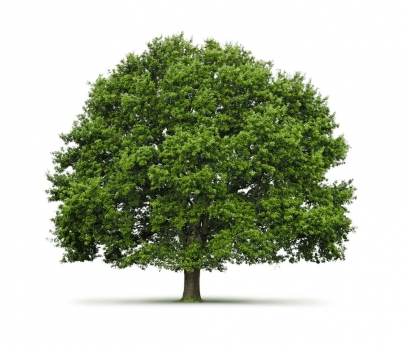 La preposición of (de), se usa normalmente cuando alguien o algo pertenece a un grupo o sitio específico
Ejemplo: 	Los músicos de la orquesta		
			The musicians of the orchestra
			(da miusishons of da orkestra)
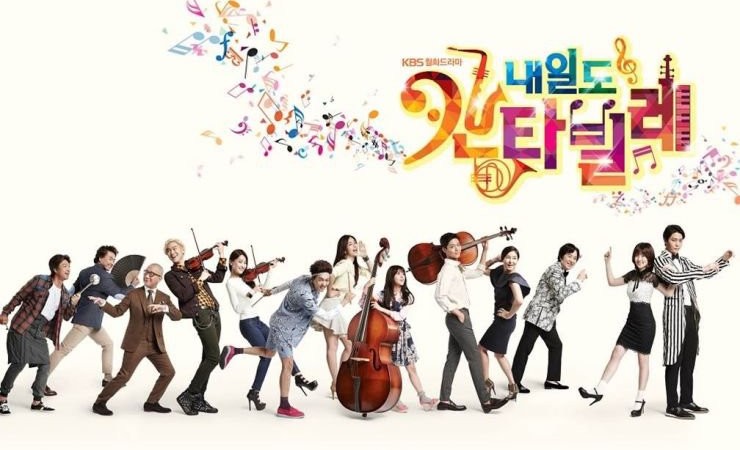 La contracción “del” no existe en inglés. En ese caso, cuando necesitamos emplearlo, utilizamos  “of the”  - de el.
La puerta grande y nueva del almacén de la esquina.
The big and new door of the corner store.
(da big and niu dor of da corner stor)
 
Los dibujos coloridos del libro negro.
The colorful pictures of the black  book.
(da colorful pikshors of da blak buk)
2. Reglas del posesivo sajón
_________________________   ‘S   __________________________
	Sustantivo			Sustantivo
          	 dueño				 poseído
JUAN’S   CAR
  Sustantivo    		 Sustantivo
    dueño	        		  poseído
El carro de Juan     
¿quién es el dueño?-
¿De qué es dueño Juan? –
Juan.
el carro
La casa grande de Pedro.
Pedro’s big house 
(¿quién es el dueño?- 
¿Qué tiene Pedro? – 

 Los ojos pequeños y azules de Felipe.
Felipe’s small blue eyes 
(¿quién es el dueño?-
¿De qué es dueño Felipe? – 

El carro negro de Juan
Juan’s   black car
 (¿quién es el dueño?-
 ¿De qué es dueño Juan? –
Pedro
la casa grande)
Felipe
Los ojos pequeños y azules)
Juan
El carro negro)
En la traducción, el orden de interpretación es inverso. Es decir, al traducir al español, primero se lee la cosa poseída y luego el dueño:
Antonio’s   blue jacket    
	2		1
1. Chaqueta azul    
2. De Antonio = La chaqueta azul de Antonio
    
 
The cat’s   tail 
 	2	   1
1. Cola  
  2. De el gato = La cola del gato
Ejemplo:
 
Las orejas del gato 		 	- The cat's ears 
Las ciudades de Colombia	 	-Colombia's cities
La reunión de ayer 				- Yesterday's meeting
German
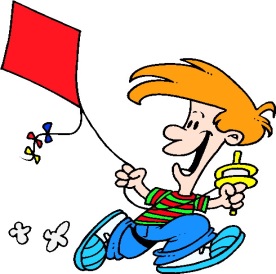 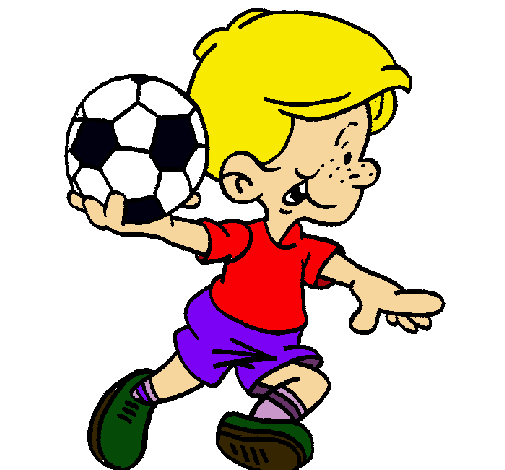 Alan
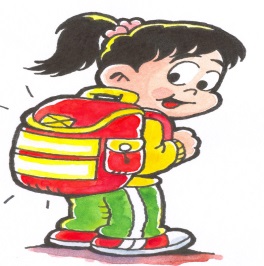 Lucy
Alan’s kite	  Lucy’s school bag       	German’s ball
___________________	         		 _________________	               	      _________________
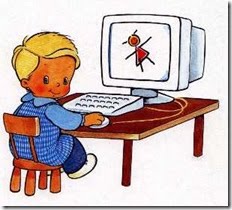 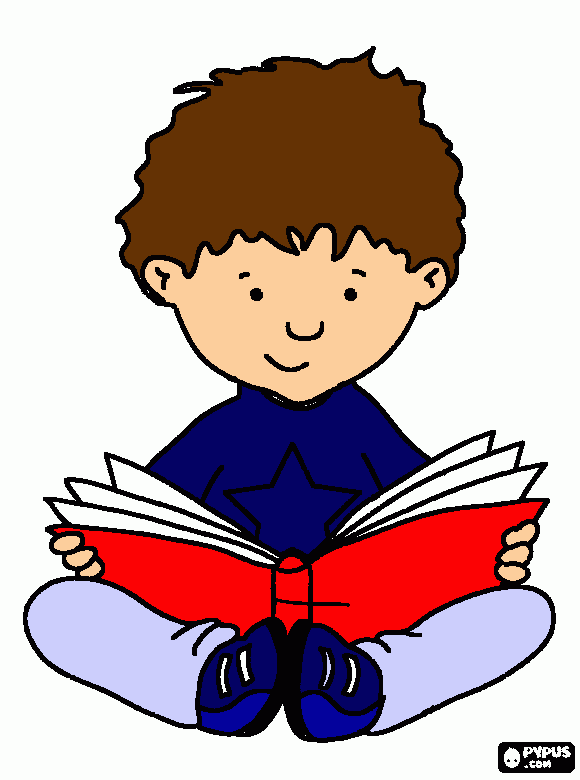 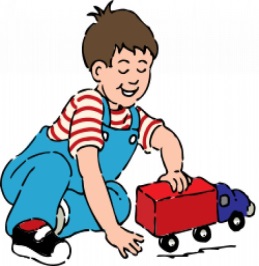 Antony
Paul
Richard
Antony’s car            Paul’s book           Richard’s Computer
___________________	         		 _________________	               	      _________________
REGLAS DEL GENITIVO SAJÓN  ('S)
_________________________   ‘S   __________________________
	Sustantivo			Sustantivo
          	 dueño				 poseído
Ramon’s     heart 	
(Ramons jart)
El corazón de Ramón
 
Diego’s house   		 
(Diegos jaus)
La casa de Diego
Cuando el nombre termina en “s” (y es singular  como Carlos, Luis, etc.), se coloca sólo el apóstrofe.
La idea es no repetir la “s” (aunque, si se repite, no hay error GRAMÁTICAL).
 
Ejemplo:         
La bicicleta de Carlos.--Carlos’  bicycle = Carlos’s bicycle.
El libro de Andrés. ------ Andres’  book = Andres’s book.
Utilizamos sólo apóstrofo (’) cuando el sustantivo es plural y termina en “s”. (Se trata de no usar dos  letras s).

Ejemplo: 
La casa de mis hermanos. –---   My brothers’ house.
Los consejos de mis amigos. --- My friends’ advices.
 
Atención: Si el plural no termina en “s” entonces sí usamos 's.
Ejemplo: 
Los juguetes de los niños. --- Children’s toys. 
El trabajo de las mujeres. ------ Women’s work.
Cuando detallamos nombrando a los distintos poseedores, solamente el último tiene posesivo sajón :
 
	Ejemplo: 	La casa de Pedro, Juan y María
 
	     		Pedro, Juan and Mary’s house
Ten en cuenta:
 
Diego and Julia’s  books ---- Los libros son de ambos 
Diego’s and Julia’s books – Cada uno tiene su propio libro
Cuando agregamos el sajón a cada poseedor, indica que cada uno posee una cosa y cuando sólo el último tiene el posesivo, indica que el  objeto pertenece a todos.